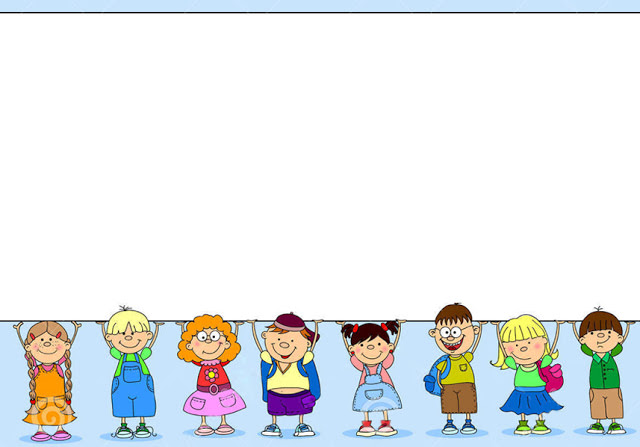 Trò chơi 1:
Ai thông minh
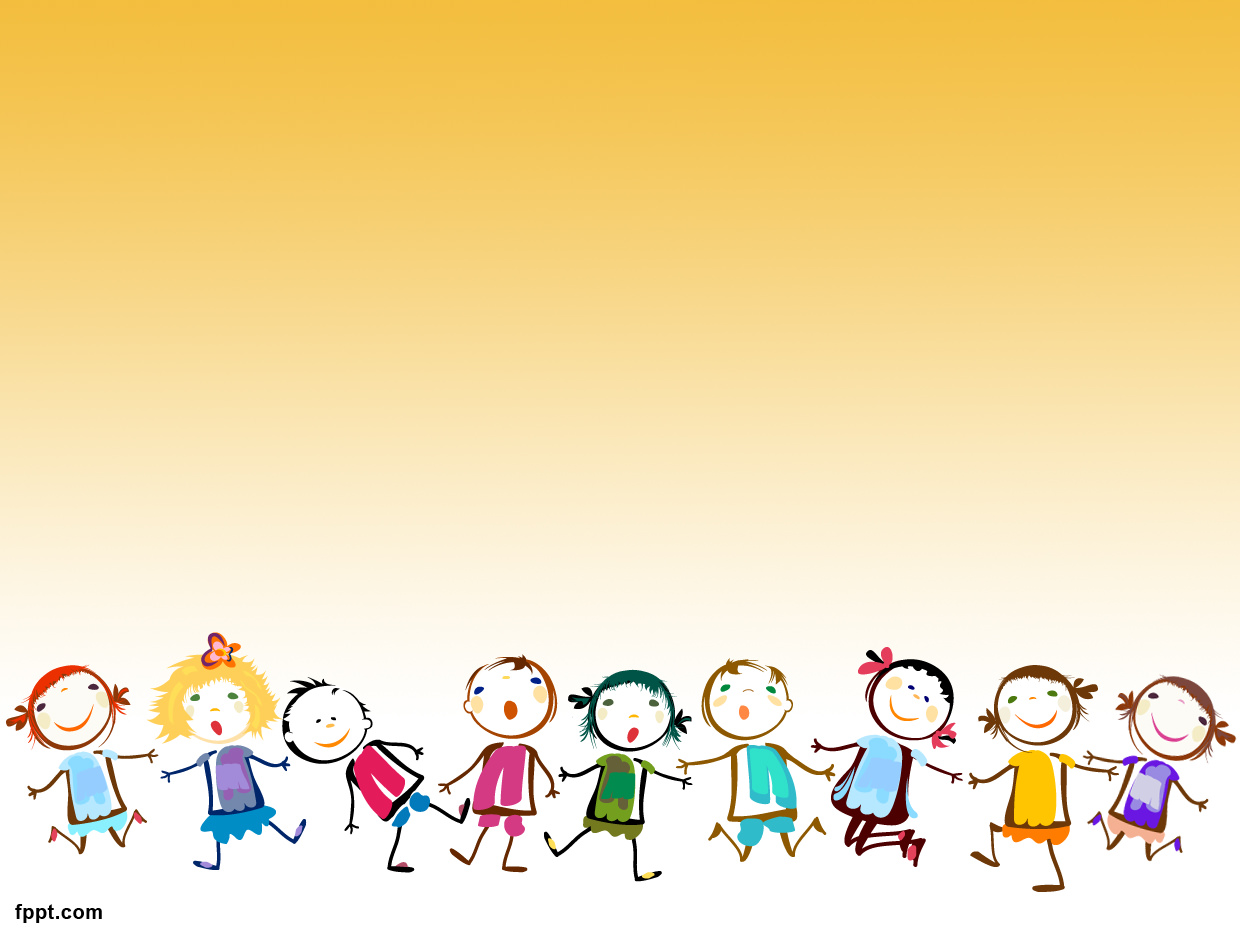 Câu 1: Các con vừa được làm quen với nhóm chữ cái nào?
1.p-q
2. i-t-c
3. b-d-đ
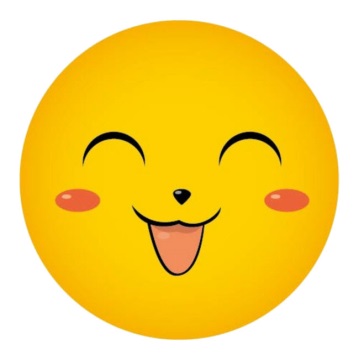 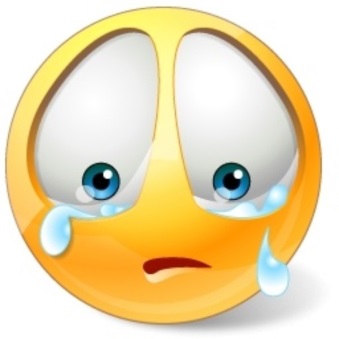 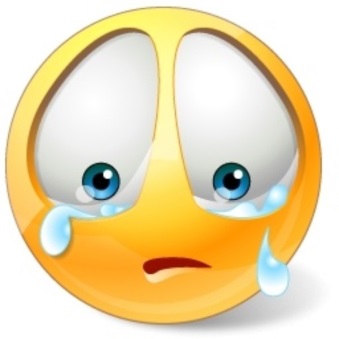 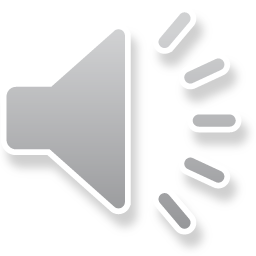 2
1
Hết giờ
3
4
Thời gian
5
p - q
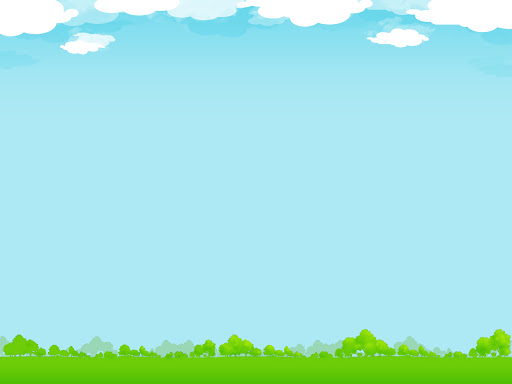 Câu 2: Trong bài thơ có bao nhiêu chữ p và chữ q
Bµi th¬: 
Đi ch¬i phè
VÞt cïng gµ, ®i ch¬i phè
GÆp ®Ìn ®á, dõng l¹i th«i
Kh«ng qua véi
®Ìn vµng råi, tiÕp ®Ìn xanh
Nµo nhanh ch©n, ®i qua nhÐ
«i vui qu¸, s¸ng h«m nay
Bao ®iÒu hay, nghe ®Õn thÝch
1. 1 chữ p và 1 chữ q
2. 2 chữ p và 2 chữ q
3. 3 chữ p và 3 chữ q